特定医療費（指定難病）償還払い申請のご案内
償還払い申請とは？
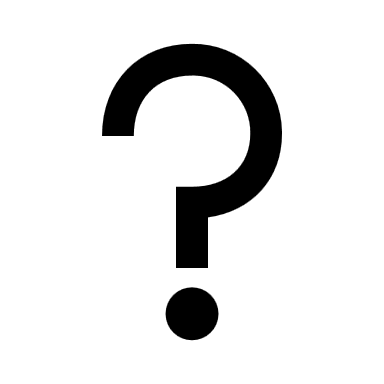 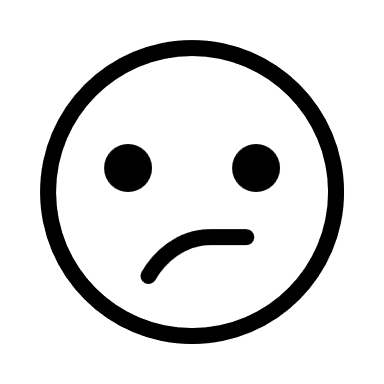 受給者証が届くまでに支払った指定難病の医療費は、
　どうすれば返してもらえるかな？
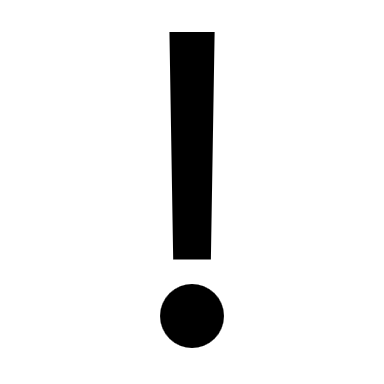 受給者証の有効期間内であっても、受給者証を提示できず、
　指定難病の医療費等を支払った場合、償還払い申請によって
　差額が返金されます。
　　次のとおり、必要書類をそろえて提出してください。
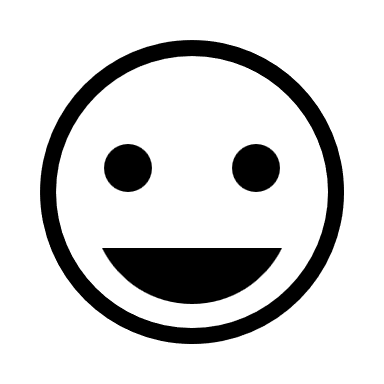 償還払い請求に必要な書類
① 特定医療費（指定難病）償還払申請書
　　 受給者以外が申請者となる場合は、委任欄への記入が必要です。
　　 申請者（受任者）の口座情報を記入してください。※申請者と口座名義が異なると返金できません。

② 診療報酬等領収証明書（※領収書及び明細書による証明はできません）
　　　 受診した医療機関・薬局へ作成依頼してください。
　　　 医療機関・薬局ごとに作成が必要です。
　　　※証明書の発行手数料は申請者負担です。

③申請者の振込先口座のわかるもの（通帳２ページ目など）の写し

④受給者証及び自己負担上限額管理票の写し
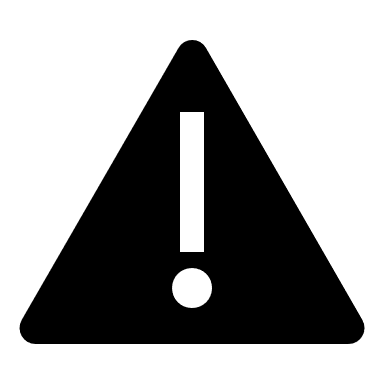 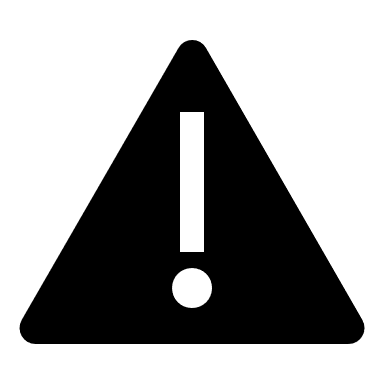 留意事項
〇お手続きは任意ですので、手間や証明書の発行手数料を踏まえ、申請するか
　どうかをご検討ください。
 
〇お支払いする金額より、証明書の発行手数料が高くなる場合があります。
　※発行手数料については、医療機関・薬局ごとに異なるため、作成依頼する
　　医療機関へご確認ください。
　　（例：償還払い予想額3,000円、発行手数料3,300円の場合、300円のマイナス）
 
〇高額療養費を超えてお支払いすることはできません。
　※高額療養費：健康保険の医療費制度です。
　　高額な医療費の支払いが生じた場合に、所得や年齢等により定められた
　　限度額を超えて支払った医療費を、加入する健康保険組合が支給します。
　　詳しくは、加入する健康保険組合にご確認ください。
償還払いに関するQ＆A
Ｑ１　償還払い申請は必ず行う必要がありますか？
Ａ１　必ず行う必要はありません。
　医療機関・薬局から払いすぎた分を返金してもらえる場合もあるので、まずは
　医療機関・薬局へお問い合わせください。医療機関・薬局から返金をしてもら
　えなかった場合は、償還払い申請をご検討ください。
Ｑ２　償還払いの対象は？
Ａ２ 〇 受給者証の有効期間内に、指定医療機関で行われる、受給者証に記載された
           指定難病及び当該指定難病に付随して発生する傷病に関する保険診療。
　　 〇各月の支払合計額と受給者証記載の月額自己負担上限額の差額
　　 〇保険の自己負担割合が３割の方は、２割負担に軽減されるので、その差額

　※対象とならないもの
　　①指定難病以外、受給者証有効期間外、指定医療機関以外、保険適用外の診療。
　　②保険適用外の費用
　　　【例】個室料、食費、文書料、介護保険の利用限度額を超えた介護サービス
　　③療養費の支給対象となった費用
　　　【例】窓口で10割負担した医療費、治療用装具、海外での医療費

 　※保険優先の制度です
　　広島県からの返金額は高額療養費の自己負担上限額までとなります。
　　高額療養費の自己負担上限額を超える医療費については、健康保険から支給され
　ます。高額療養費については、加入する健康保険組合にお問い合わせください。
Ｑ３　請求書類を送ったのですが、いつ頃、返金されますか？
Ａ３　おおむね、４～５か月要します。
　ただし、審査状況に応じて更に時間を要する場合があります。
　入金通知は行っておりませんので、振込は通帳記入でご確認ください。
　振込名義は「ｹﾝ ｼｯﾍﾟｲﾀｲｻｸｶ」です。
Ｑ４　申請書や証明書の様式はどこでもらえますか？
Ａ４　広島県のホームページに掲載してします。
　　【難病医療費助成制度について（広島県ホームページ）】
　　https://www.pref.hiroshima.lg.jp/soshiki/57/shinnannbyou.html
　　ホームページによるダウンロードが難しい場合、保健所でも配布しています。
Ｑ５　問い合わせ先・提出先はどこですか？
Ａ５　お住いの管轄の保健所になります。
　　　各保健所の住所・電話番号等は裏面をご覧ください。
広島県　健康福祉局　疾病対策課　疾病対策グループ
お問い合わせ先・提出先
（　広島県　健康福祉局　疾病対策課　☎(082)513-3070　）